Chủ đề 9
CHÀO MÙA HÈ
Tuần 1: Đón hè vui và an toàn
1. Khởi động: Kỉ niệm mùa hè
Hãy dùng 3 từ để nói về mùa hè đáng nhớ của em
2. Đón hè an toàn
Hãy ghi những nguy cơ gây mất an toàn khi tham gia hoạt động trong hè trong mỗi bức tranh và đưa ra lời khuyên cho các bạn
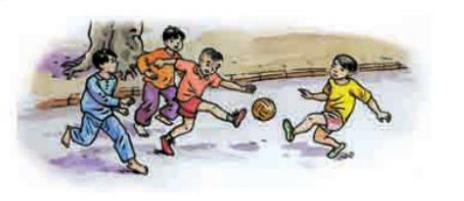 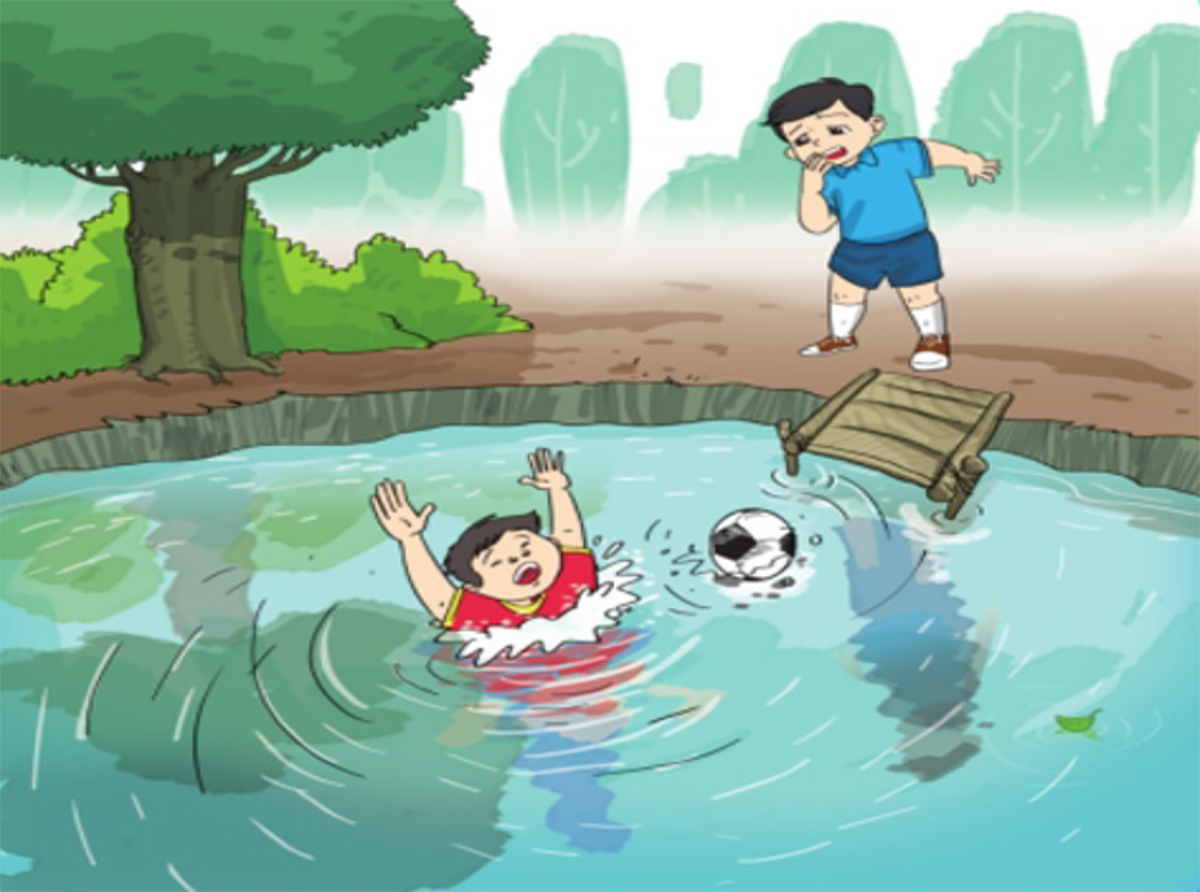 01.
02.
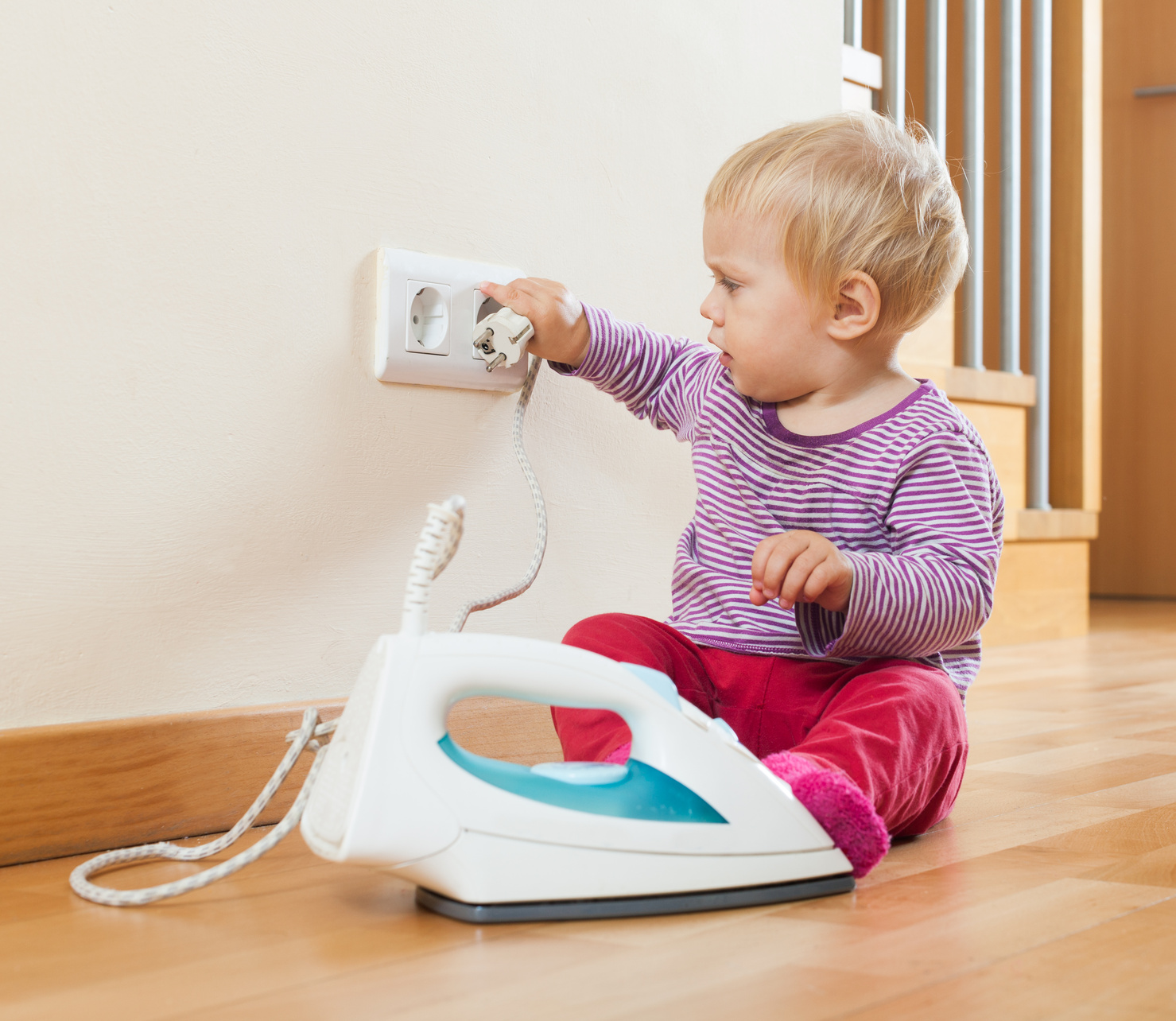 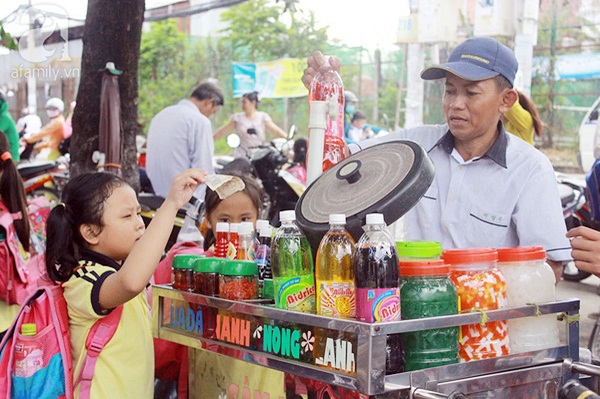 04.
03.
3. Mong muốn trong kì nghỉ hè
Hãy viết về “Kì nghỉ hè trong mơ” của em bằng một bài thơ 3-5 khổ